Приложение LearningAps.org
БиологияГрибы
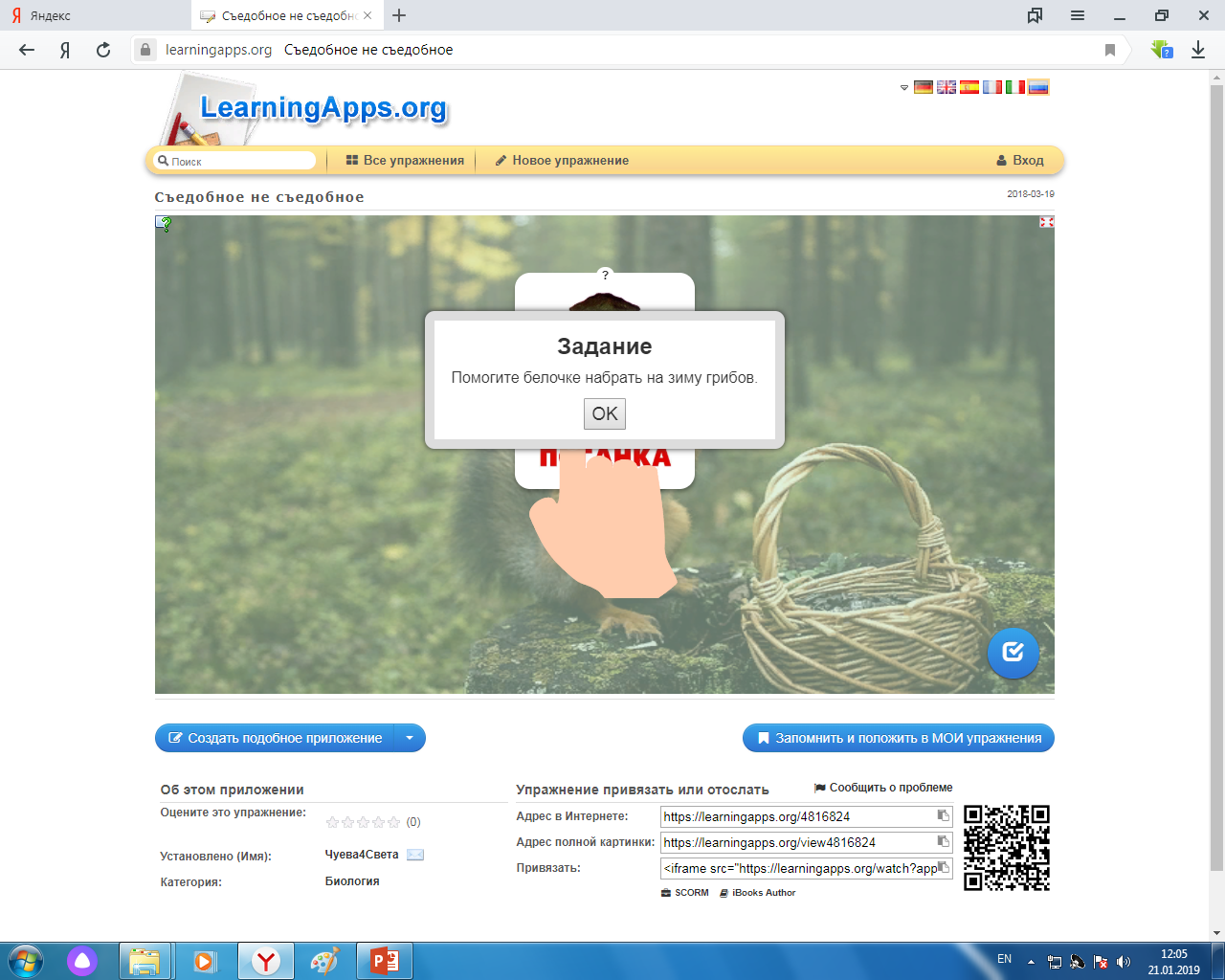 https://learningapps.org/4816824
ГеографияЖивотные
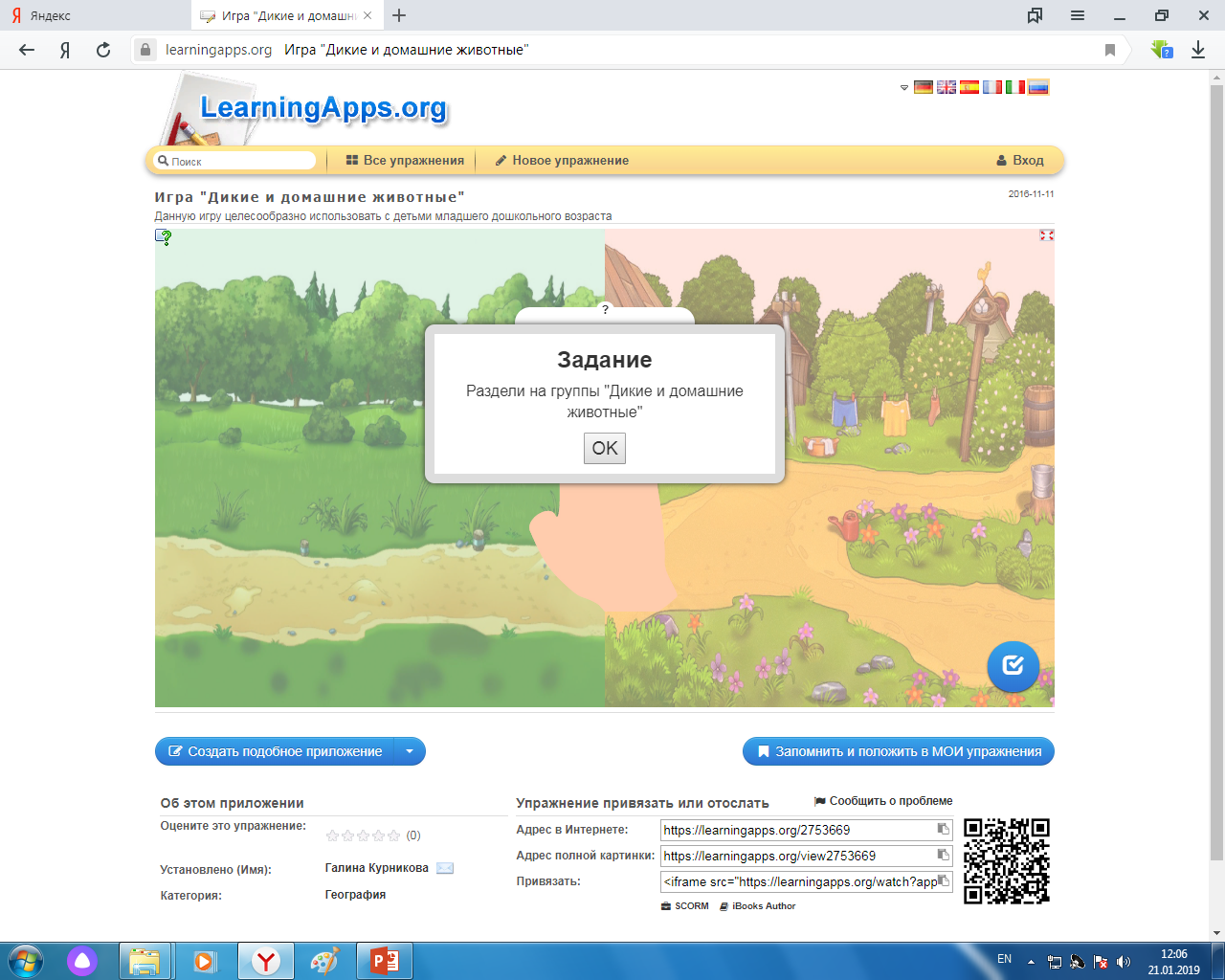 https://learningapps.org/2753669
ИскусствоЛитература
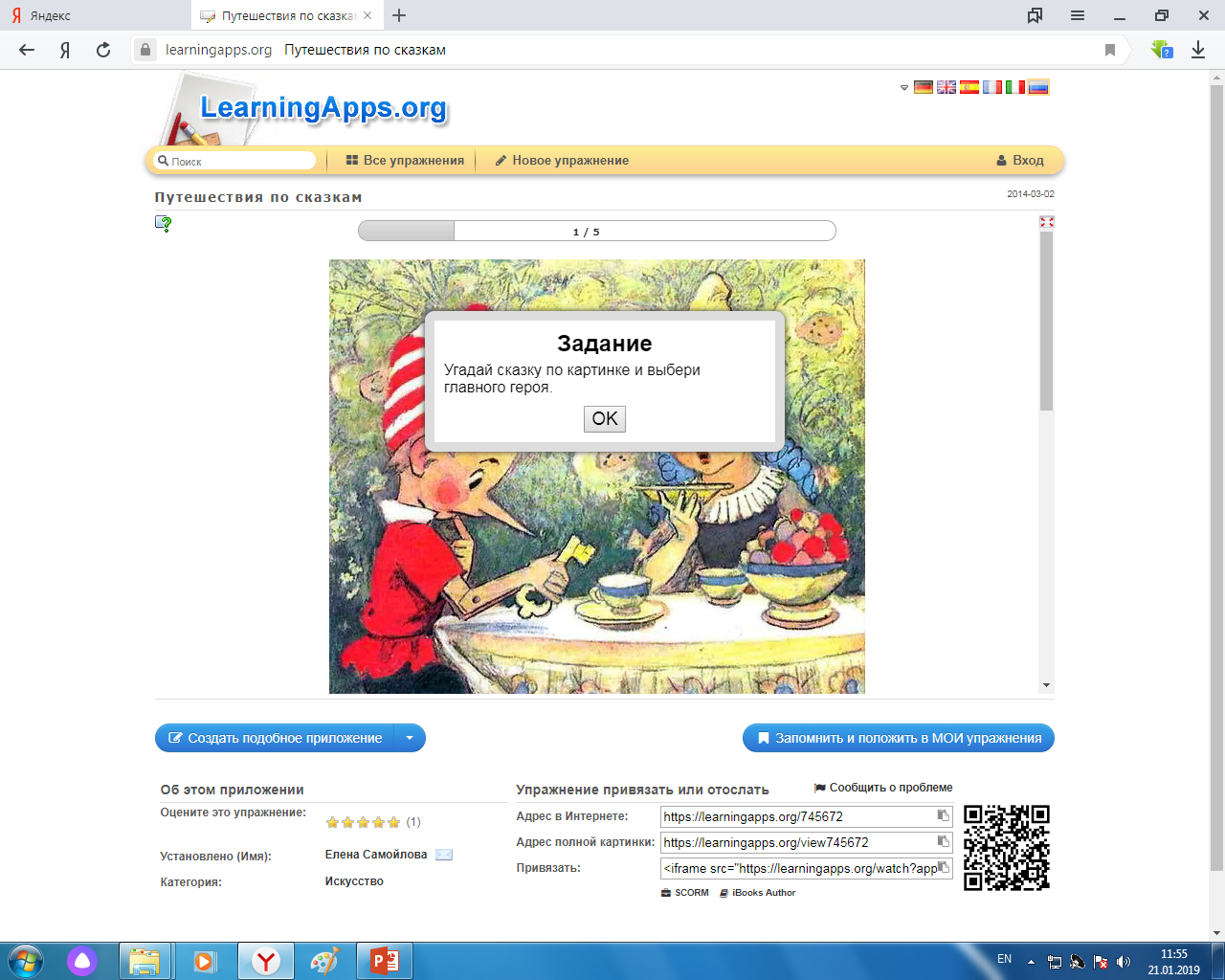 https://learningapps.org/745672
Математика1-десяток
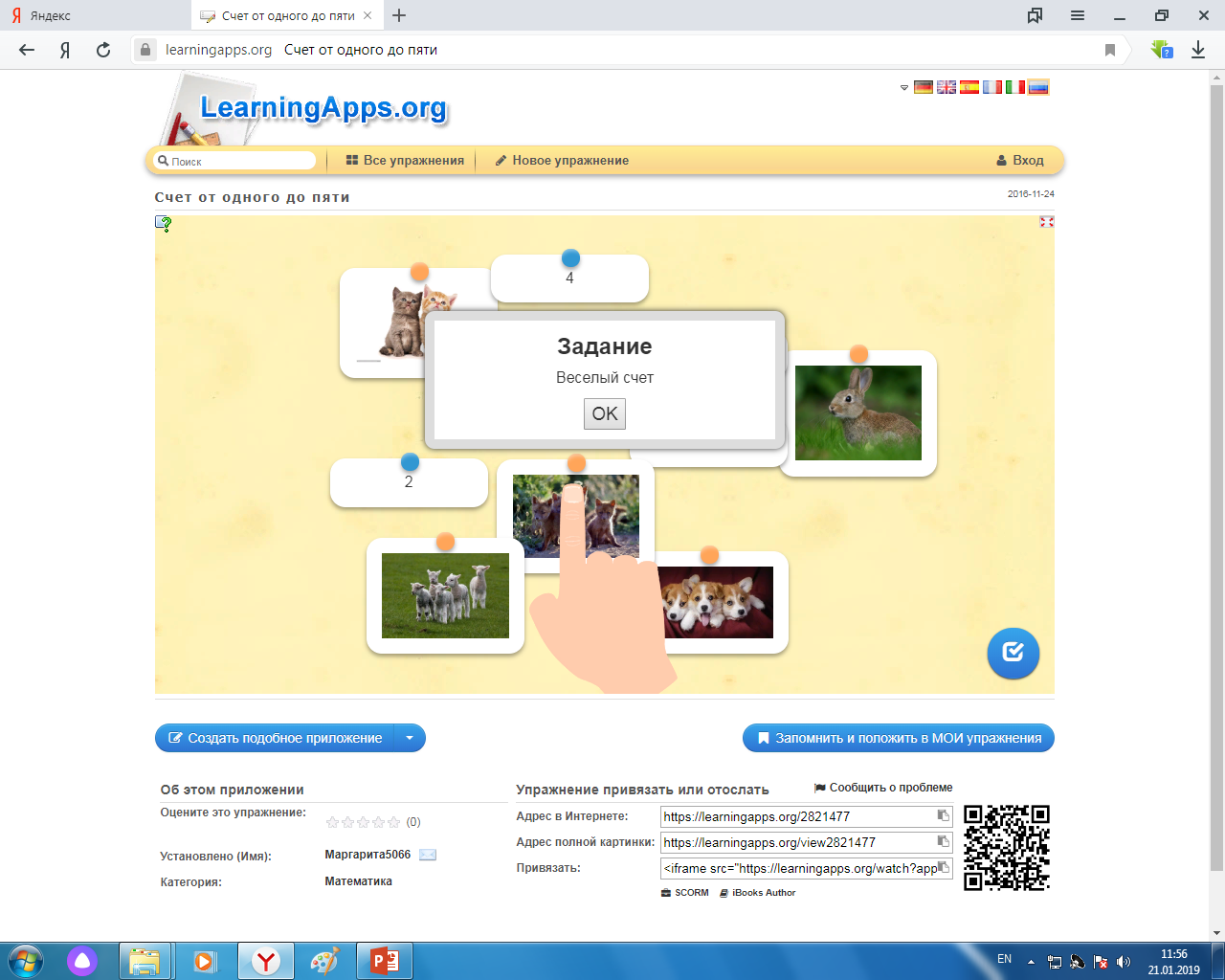 https://learningapps.org/2821477
МузыкаДетский сад
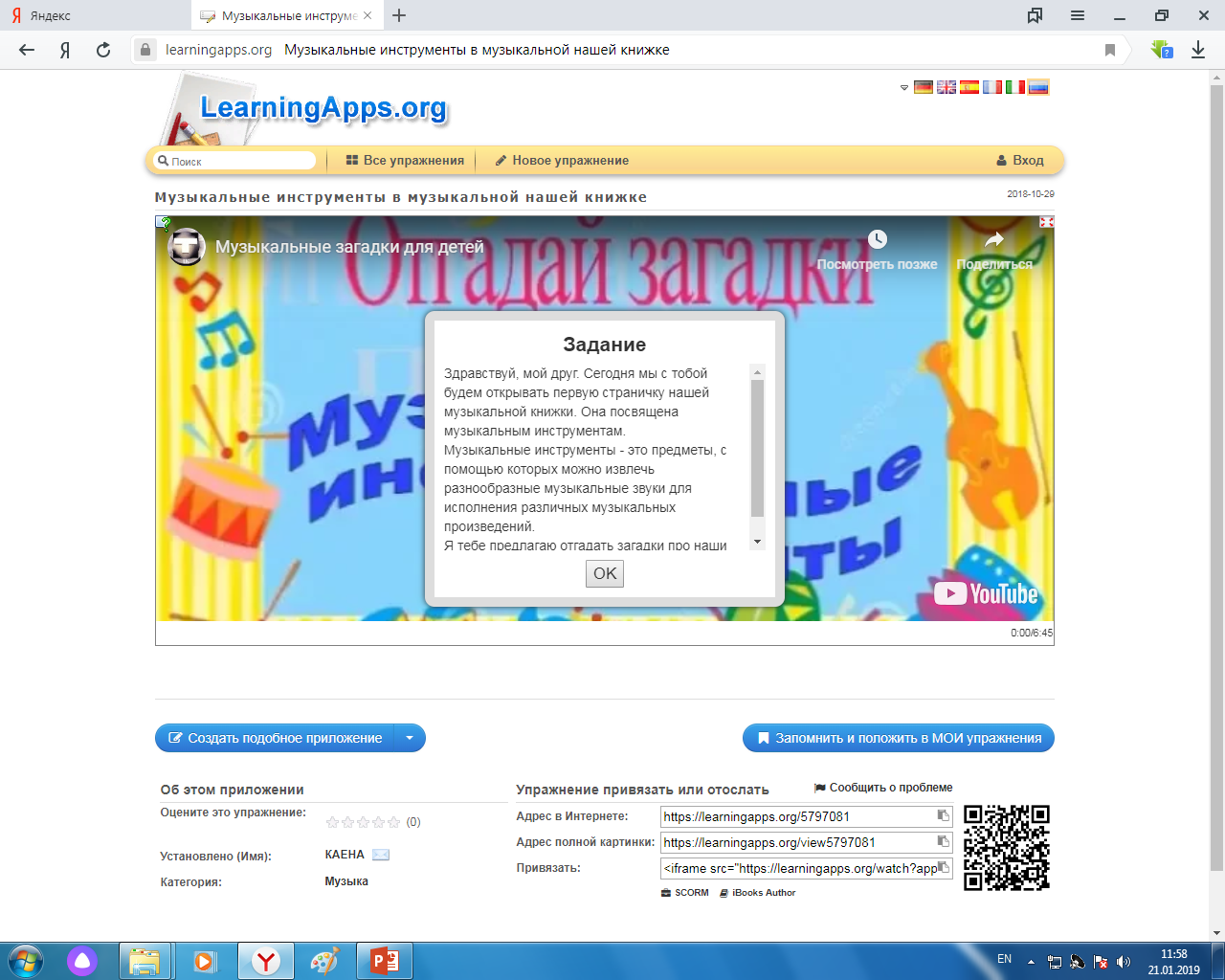 https://learningapps.org/5797081
ОБЖЗдоровый образ жизни
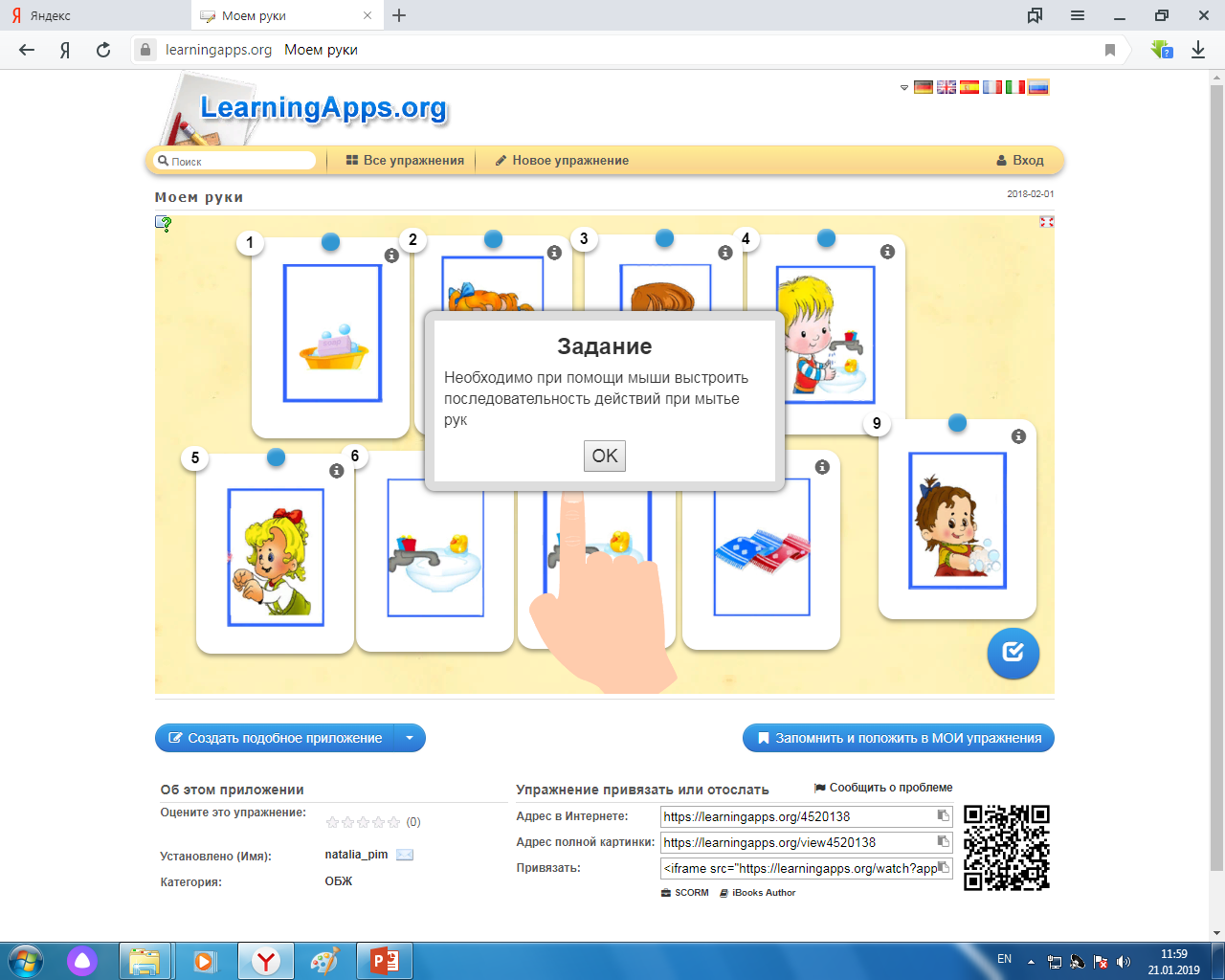 https://learningapps.org/4520138
Производственный трудПрофессии
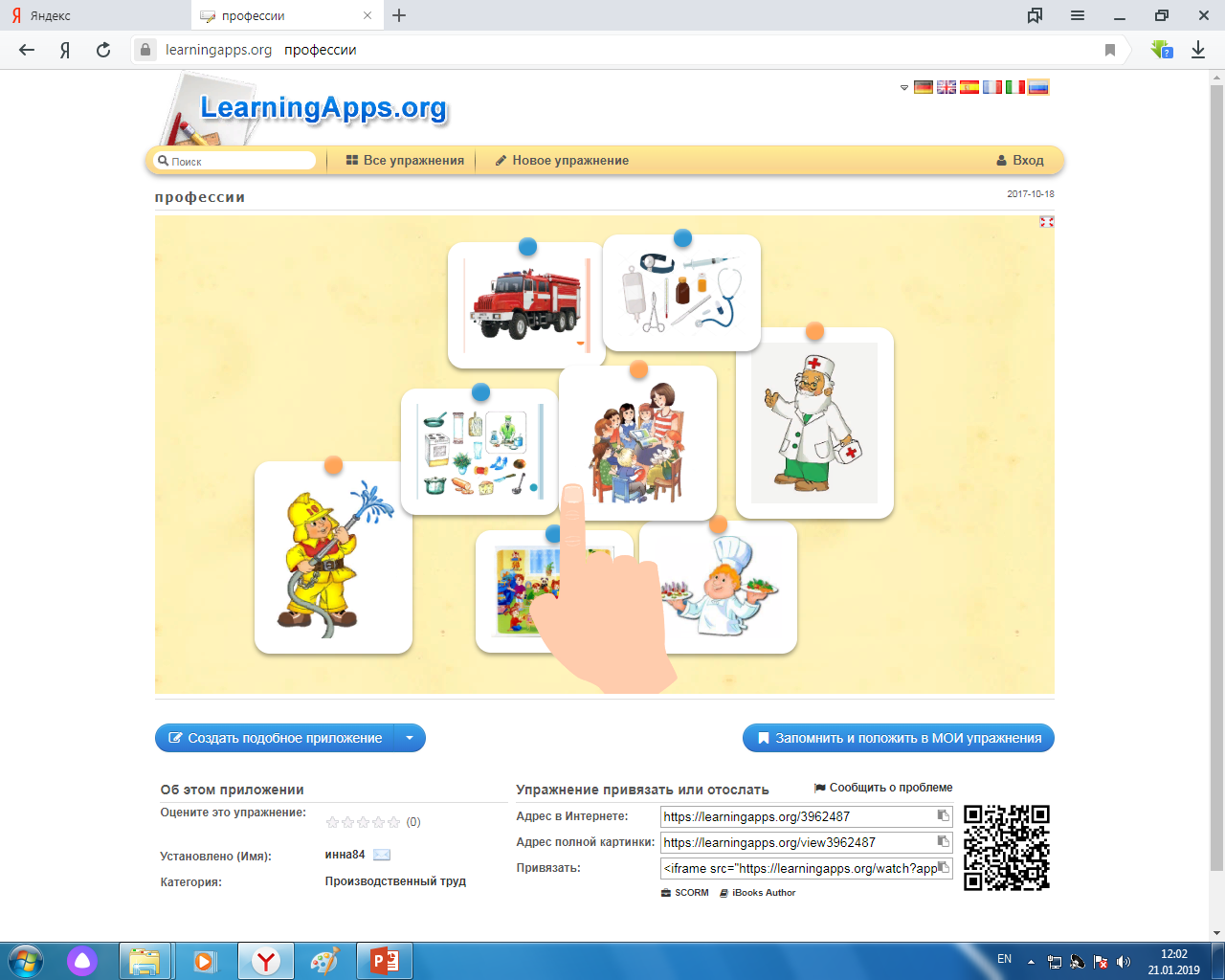 https://learningapps.org/3962487
ПсихологияМышление
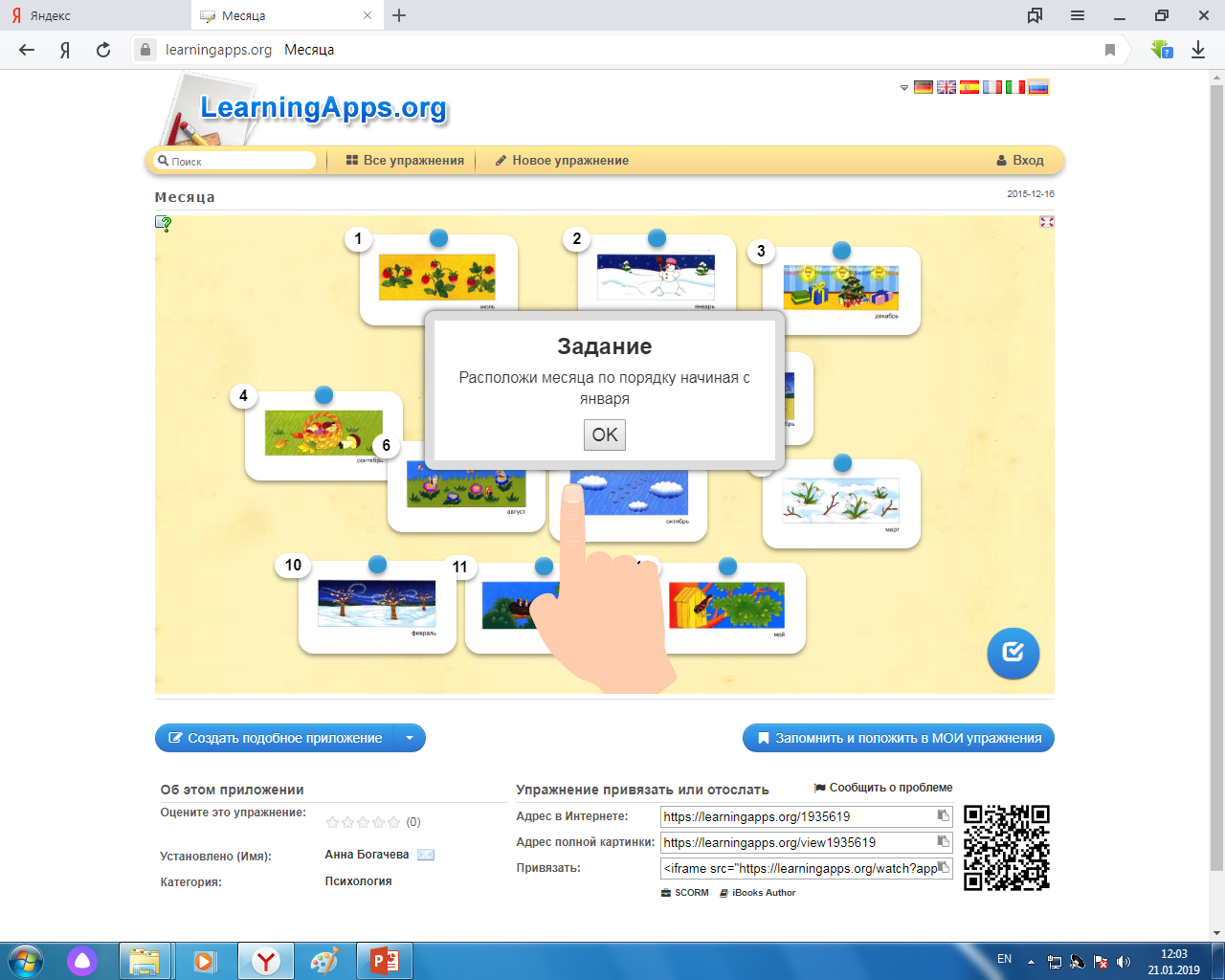 https://learningapps.org/1935619
Русский языкАвтоматизация звуков
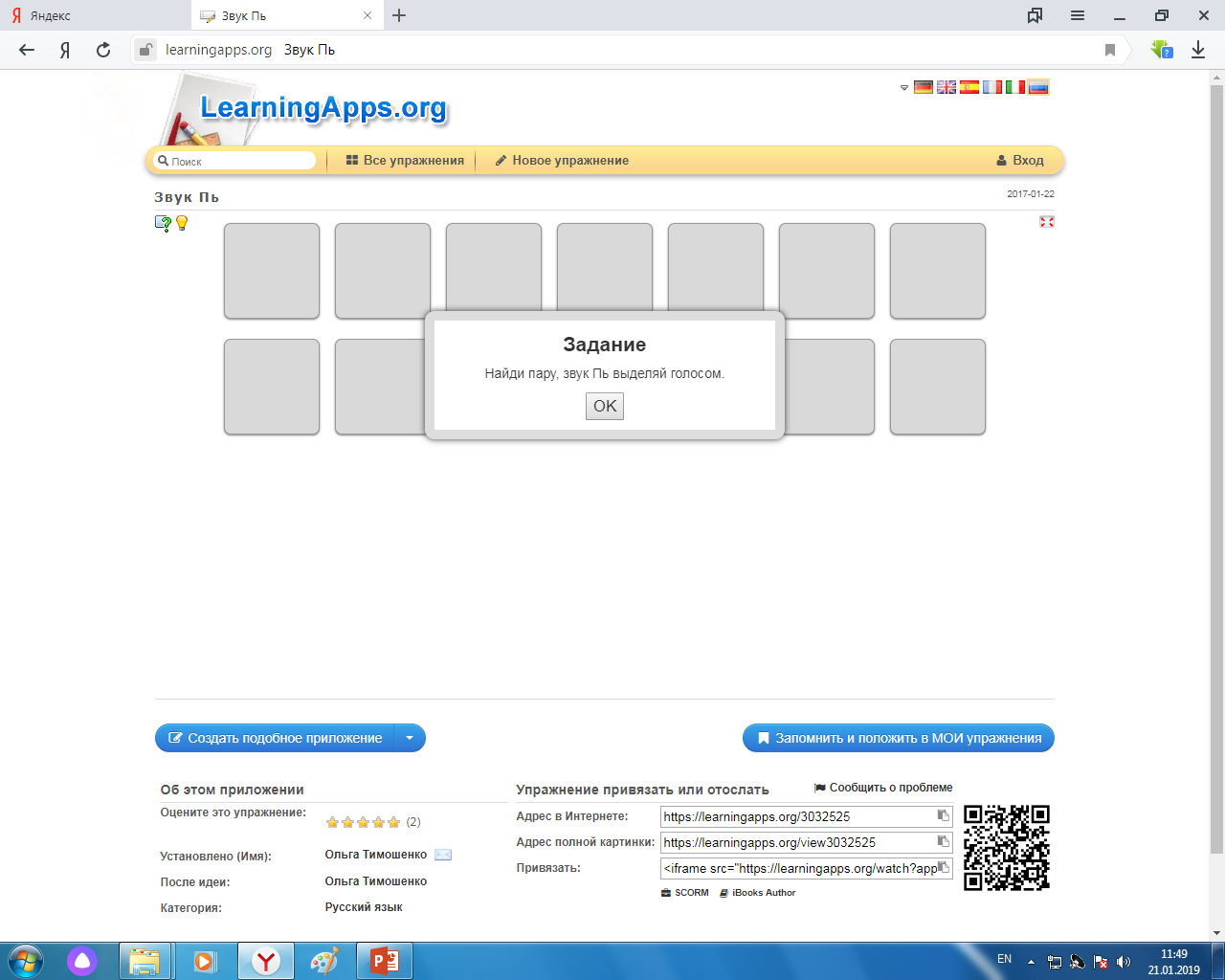 https://learningapps.org/3032525
СпортФизическая культура
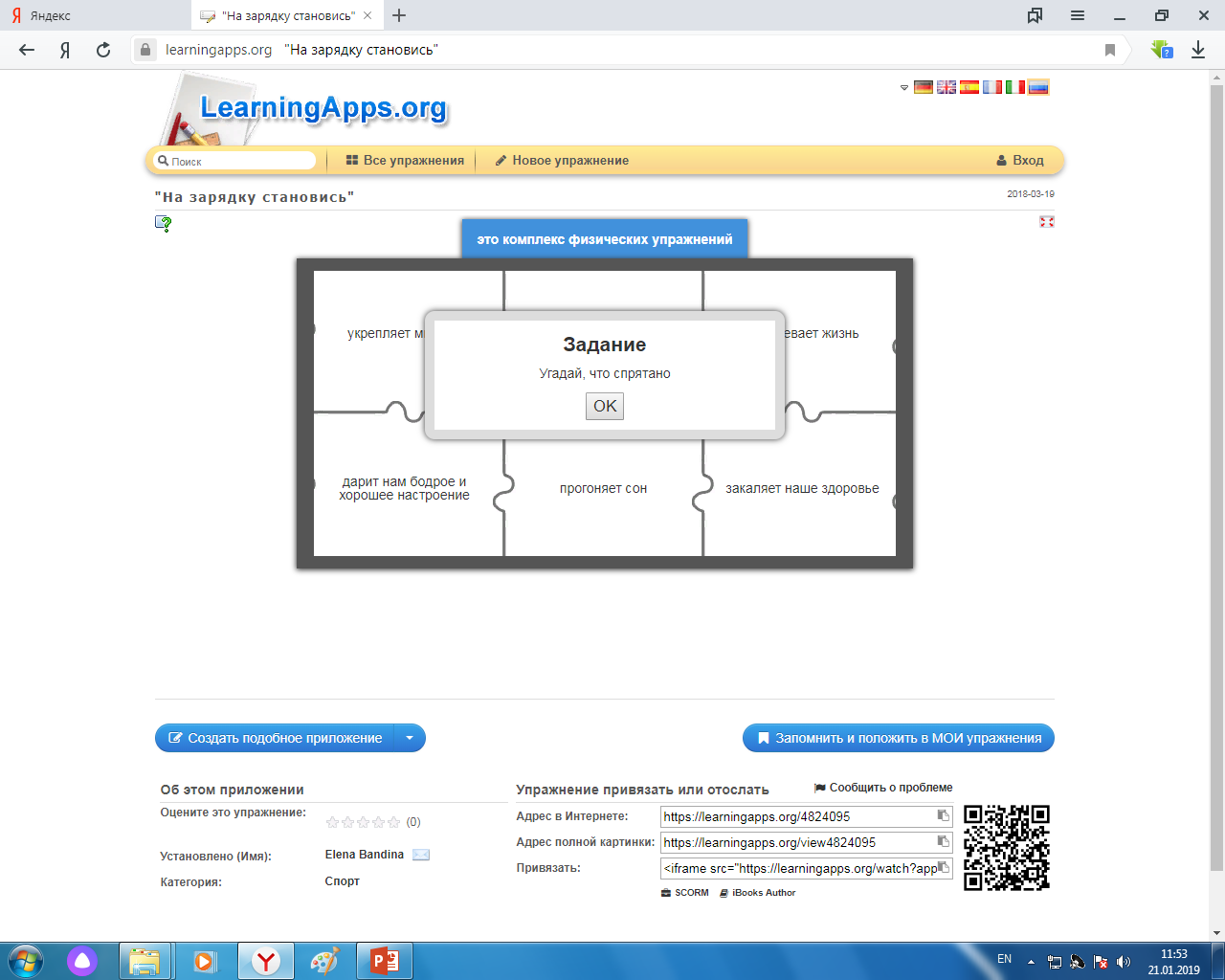 https://learningapps.org/4824095